Foreldremøte 7. trinn – mai 2017
Hvem er vi?
Rektor:
Nina Bordewich


Assisterende rektor:   			
Ingjerd Tesaker

Rådgiver:
Ellen Gyllensten Alvestad
Agenda
Tilvalgsfag

Valgfag

Skole-/hjemsamarbeid

Vurdering
Tilvalgsfag
Tysk

Fransk

Fordypning i engelsk

Fordypning i matematikk
Tysk og fransk,  læreplan
Delt i 3 hovedområder:

Språklæring

Kommunikasjon

Språk, kultur og samfunn
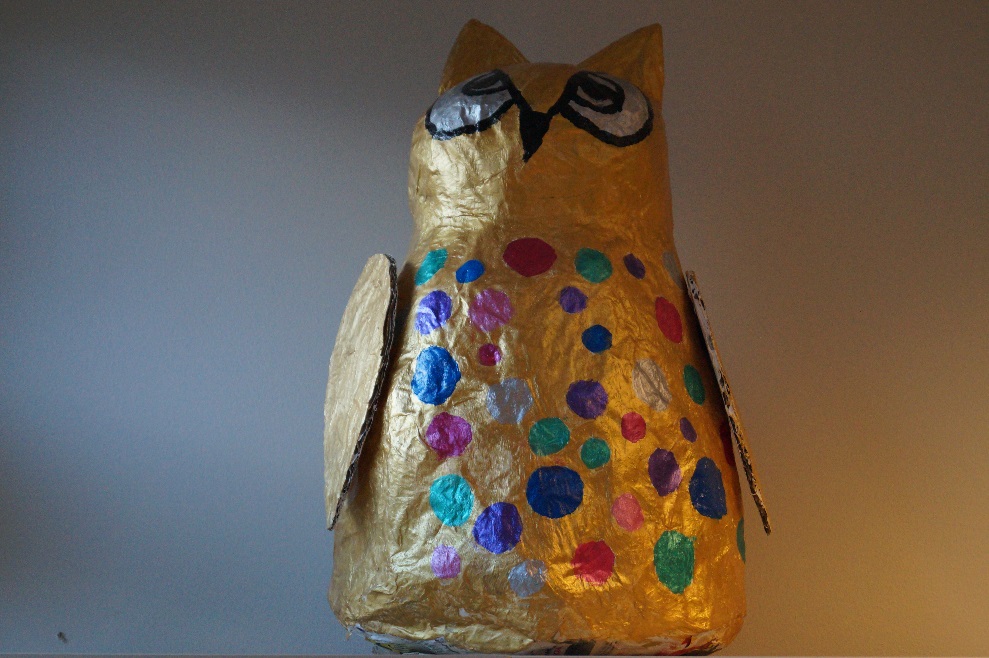 Fordypning i engelsk, læreplanen
Delt i hovedområdene:

Utforsking av språk og tekst

Tekst og mening
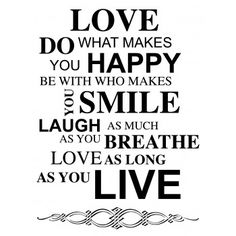 Fordypning i matematikk, fra læreplan forsøk
Delt i hovedområdene:

Tall og algebra

Geometri og måling
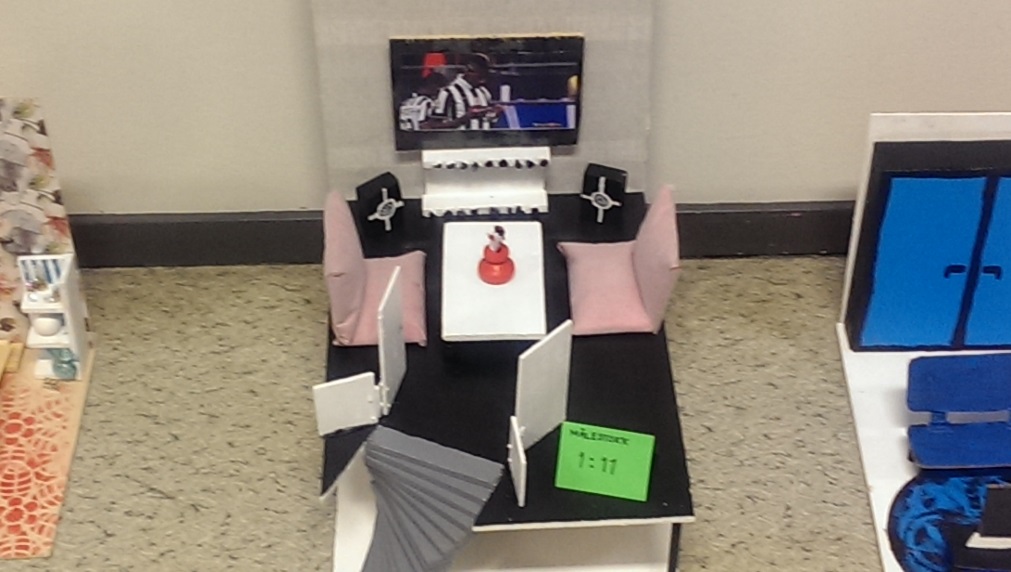 Valg av tilvalgsfag
Skjema deles ut i kveld og på barneskolene 

Svarlapp returneres til kontaktlærer på barneskolen senest onsdag 24. mai.

Valget gjøres for ALLE 3 årene

Konsekvenser ved ulike valg
Konsekvenser
Ikke noen bytter etter høstferien. Skal skje i form av søknad fra foresatte og elev.

Henholdsvis 2 eller 3 år med språkfag på vgs.

Kan medføre redusert valgfrihet i programfag på vg3.
Valgfag
Valgfagstilbudet består av til sammen 14 læreplaner. Skolene må tilby minst to valgfag. 

Valgfagene skal bidra til at elevene, hver for seg og i fellesskap, styrker lysten til å lære og opplever mestring gjennom praktisk og variert arbeid.
Valgfag gir karakter som er tellende for søking til videregående skole. 

Har du det samme valgfaget over tre år er det den karakteren du får ved avslutningen av 10. klasse som blir standpunktkarakter.
 
Bytter du valgfag etter ett år får du standpunktkarakter i faget. 

Det er samme regler for klageadgang på avsluttende karakter som ved alle standpunktkarakterer.
Design og redesign
To hovedområder:
Designprosess og produkt, se design og redesign
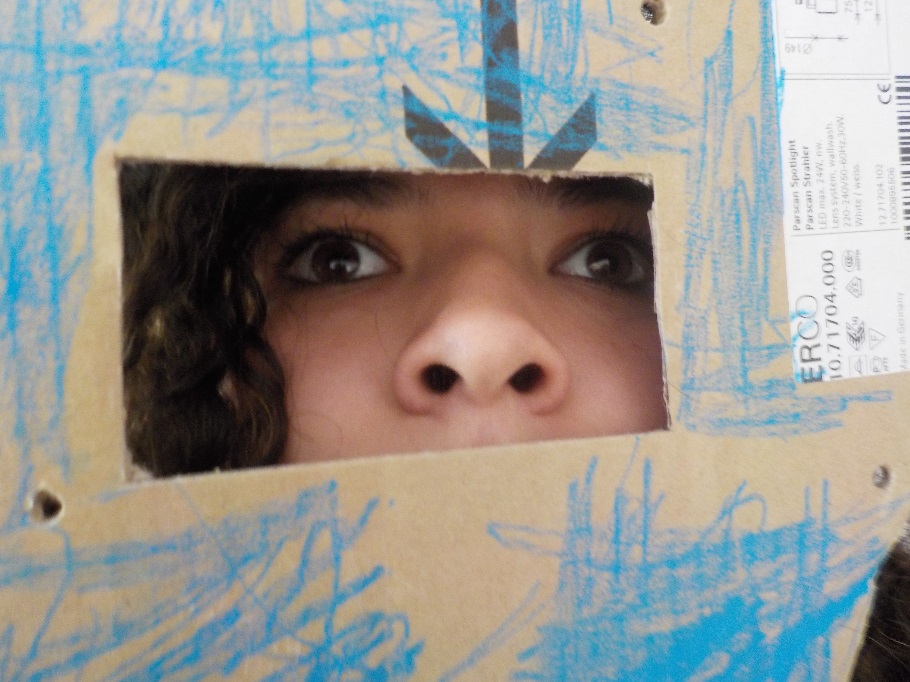 Fysisk aktivitet og helse
Delt i de to hovedområdene:
Fysiske aktiviteter og kosthold og helse, se Fysisk aktivitet og helse 8. trinn
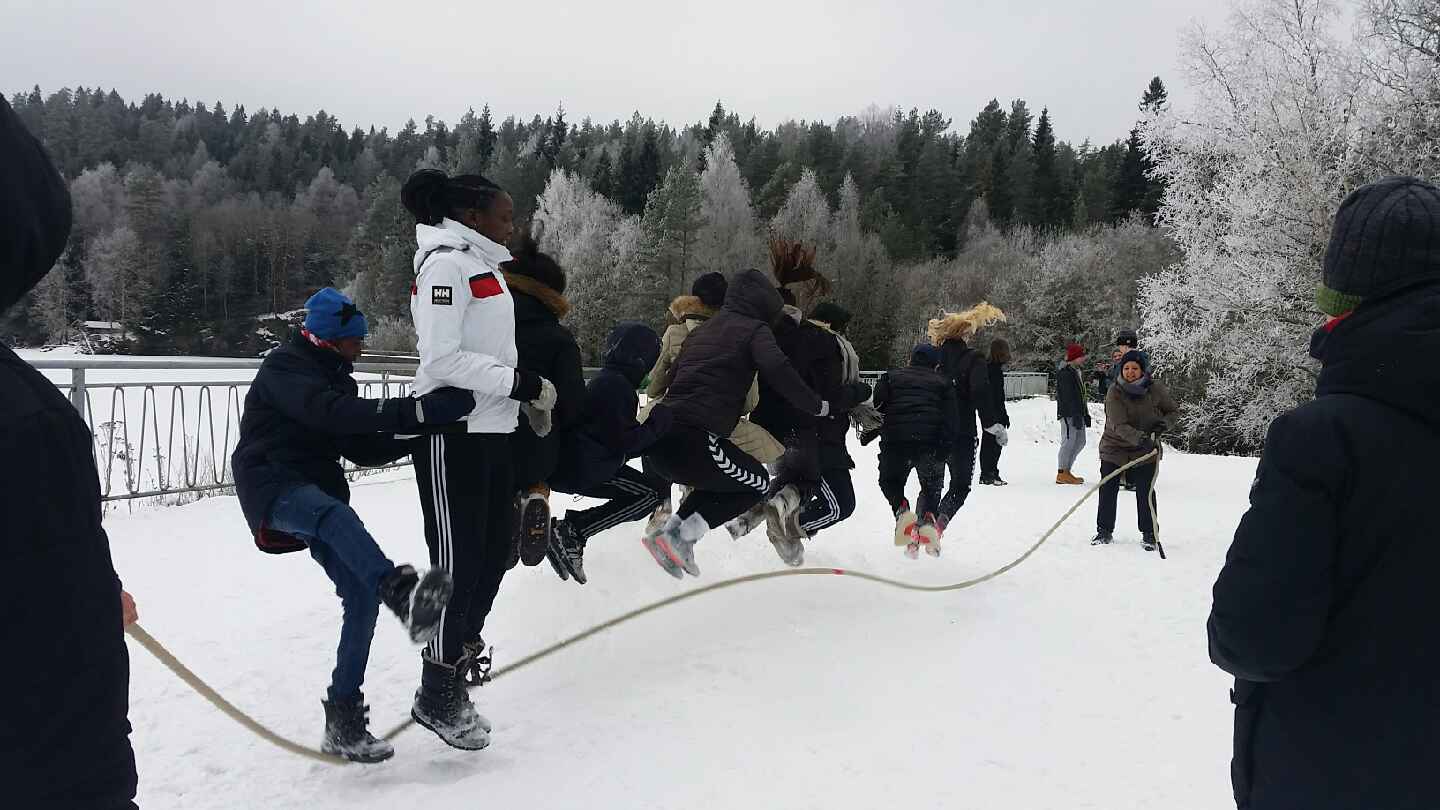 Programmering
Egen forsøkslærerplan med to hovedområder:
Modellering og koding, se programmering 8. trinn
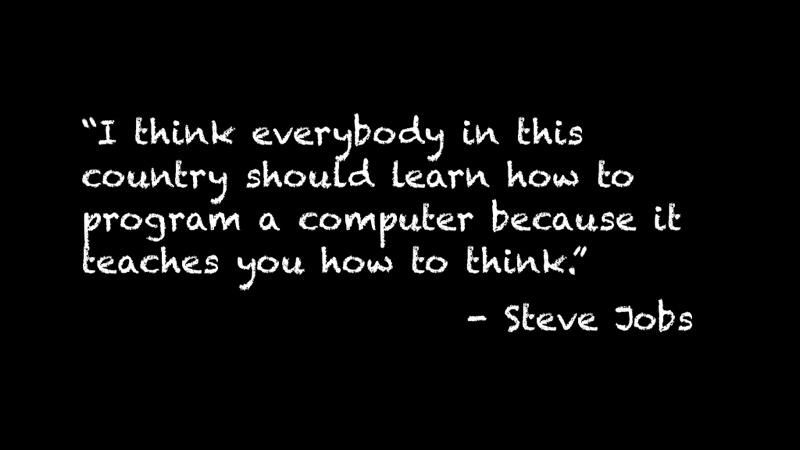 Elevene velger valgfag i august
Elevene velger for ett år av gangen, uten mulighet for bytte underveis i skoleåret 

Vi etterstreber at alle får første- eller andreønsket sitt oppfylt

Ved "overbooking" blir det loddtrekning
Neste års 8. trinn
8. trinn: 3 klasser


Kontaktlærere:

Said Hersi/Marina Nasi
Torstein R. Mæhlum
Trond Gjellum/Kjell Braathen
Hvorfor skole-hjemsamarbeid?
Foresatte er en viktig ressurs for elevenes skolegang

Når du bryr deg, blir eleven mer motivert og trives bedre på skolen

Har du et godt forhold til skolen, påvirker det elevenes resultater

Foresatte kjenner sine barn best og denne kunnskapen er viktig for skolen
Karakterer – fokus på fremovermeldinger
Forvent lite bruk av karakterer på 8. trinn på mindre vurderingssituasjoner

Terminprøver

Underveisvurdering
Terminkarakterer


Sluttvurdering - standpunktkarakter
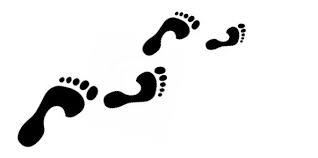 Dokumentnavn
5/10/2017
19